“Share Of Ear” Q2 2022: AM/FM Radio Continues To Dominate Ad-Supported Audio
AM/FM radio dominatesad-supported audio
AM/FM radio has substantial shares among registered voters, Independents, Republicans, and Democrats
AM/FM radio’s in-carad-supported shares have been steady over the past six years
Share of ad-supported audio time spent among persons 18+
Share of ad-supported audio time spent among persons 18+
AM/FM radio’s share of ad-supported audio in the car among persons 18+
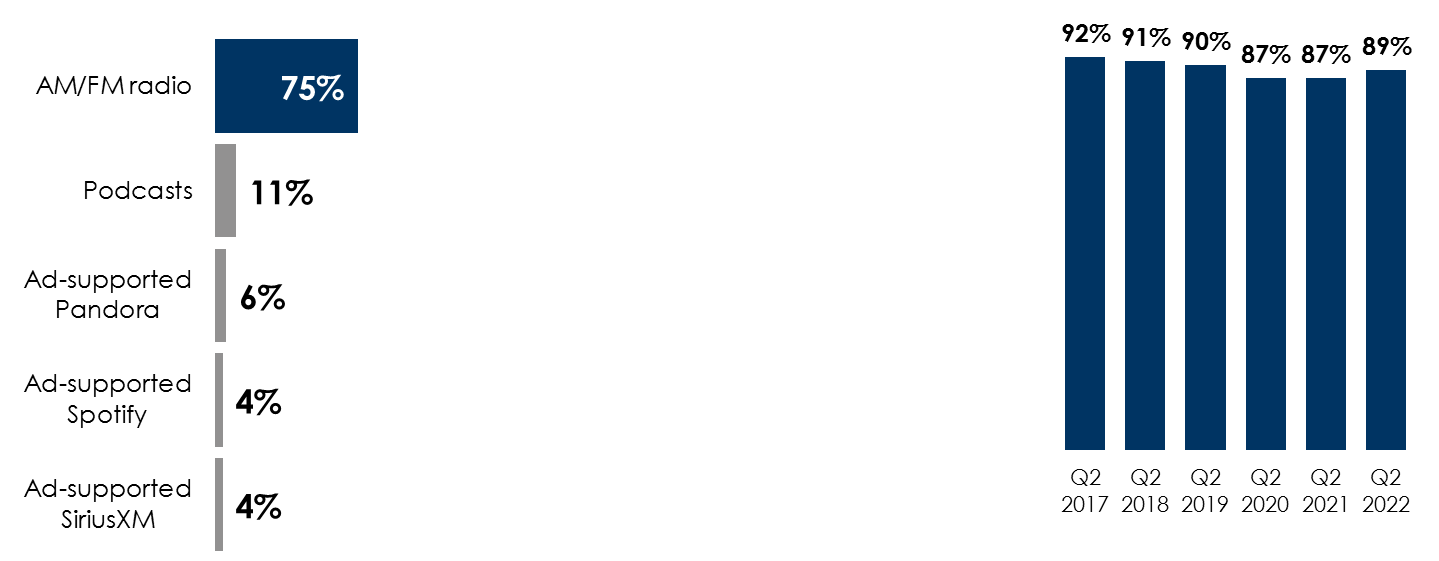 INSERT STATION LOGO HERE
Source: Left: Edison Research, "Share of Ear,” Q3 2021-Q2 2022. Persons 18+; SiriusXM: Ad-Supported: Spoken Word. Ad-Free: Music. Middle: Edison Research, "Share of Ear,” Q3 2021-Q2 2022. Persons 18+; SiriusXM: Ad-Supported: Spoken Word. Ad-Free: Music; Party affiliation is self-identified. Right: Edison Research, "Share of Ear,” Persons 18+ in the car, Q2 2017-Q2 2022.